Результаты ЕГЭ по математике 2016 года в Пермском крае
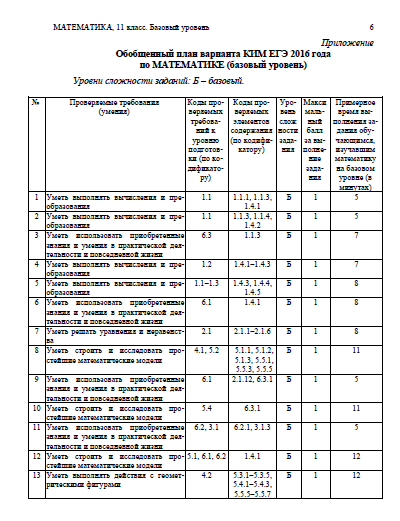 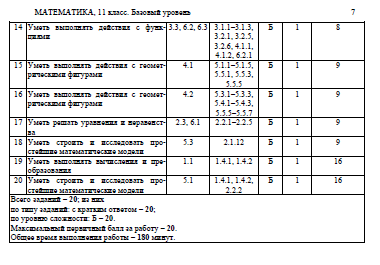 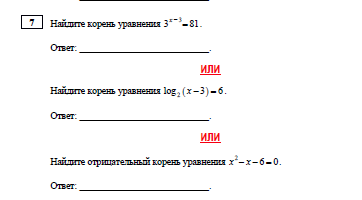 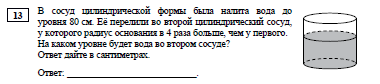 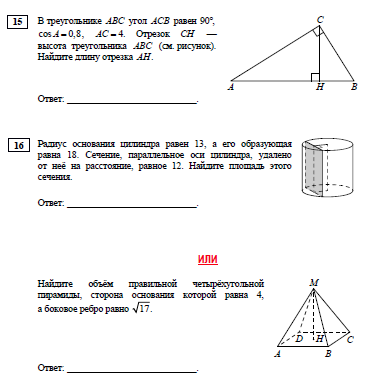 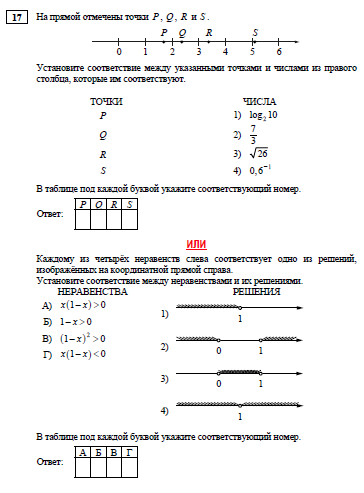 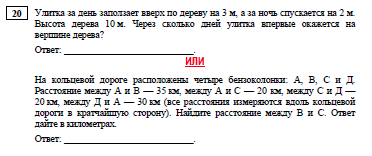 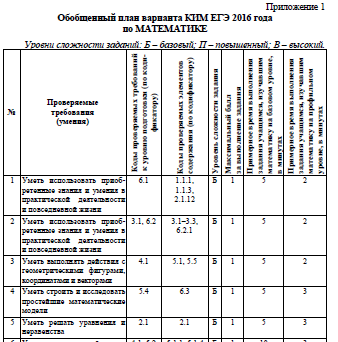 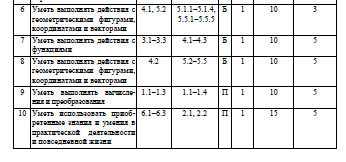 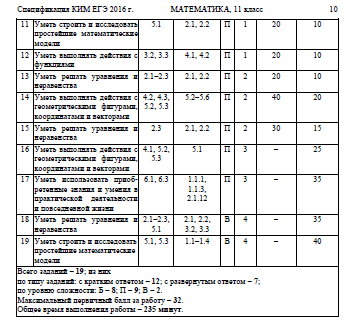 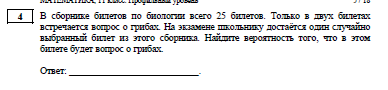 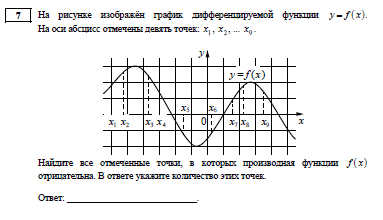 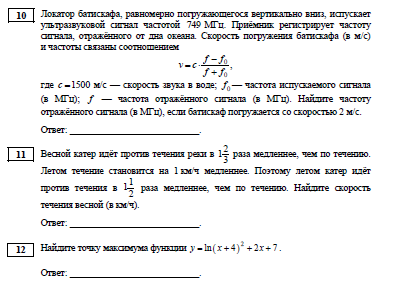 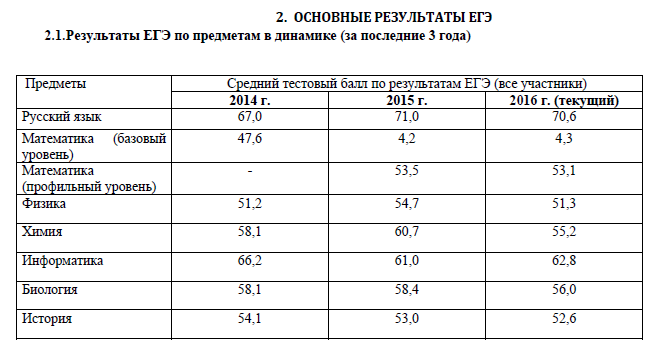 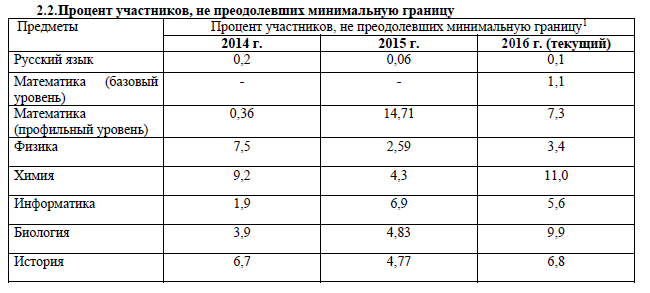 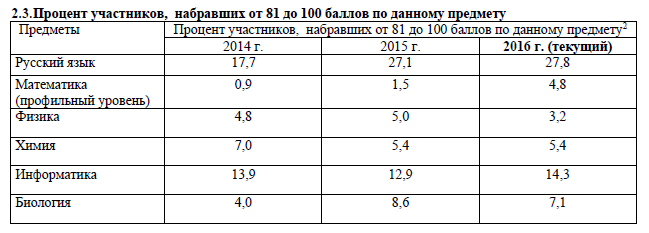 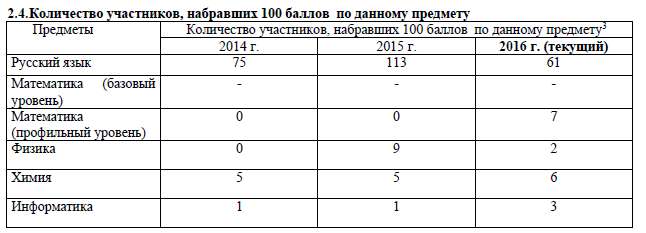 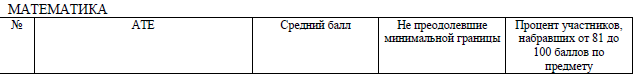 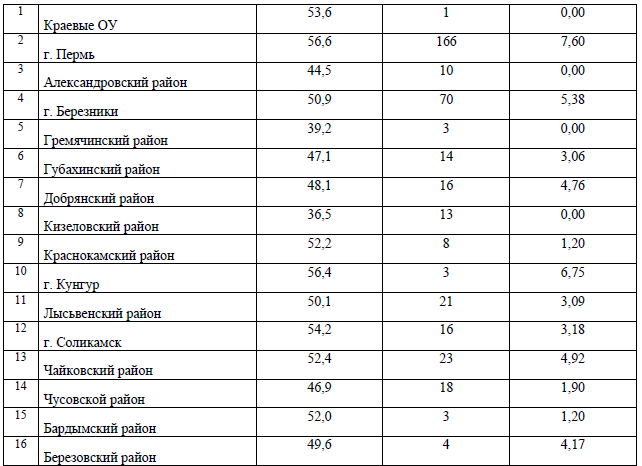 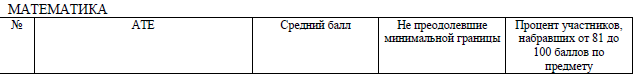 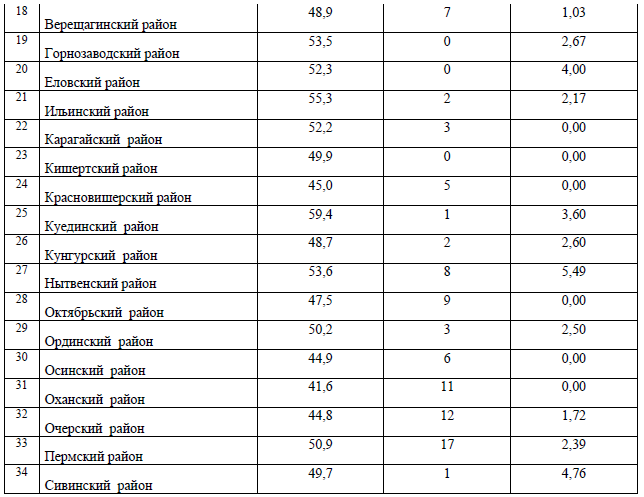 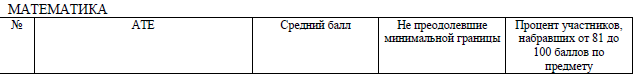 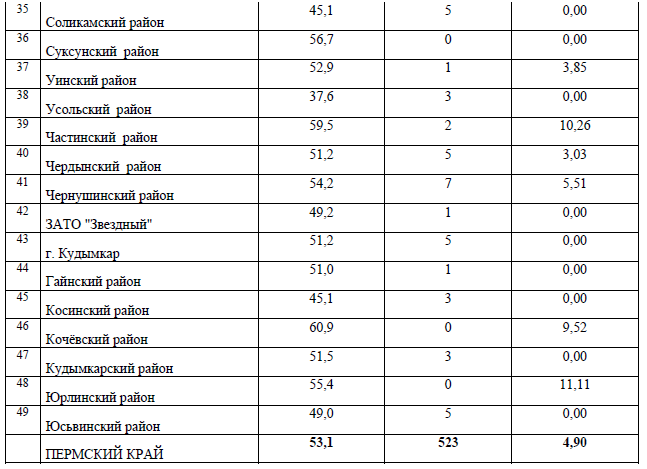